Эффективность урока равных возможностей при объяснении нового материала
Цель учителя в современном школьном уроке музыки ориентирована на изменения, происходящие в учащихся.
Процесс обучения должен быть направлен на освоение способов быть сопричастным к музыкальному опыту человечества, самому осваивать, преобразовывать, пополнять его.
Проникновение в факты, явления, на основе понимания, осмысления, осознания.
Путь проникновения сопряжён с собственными усилиями человека, его активностью.
Чем выше интерес и активность учеников на уроке, тем выше и результативность знания.
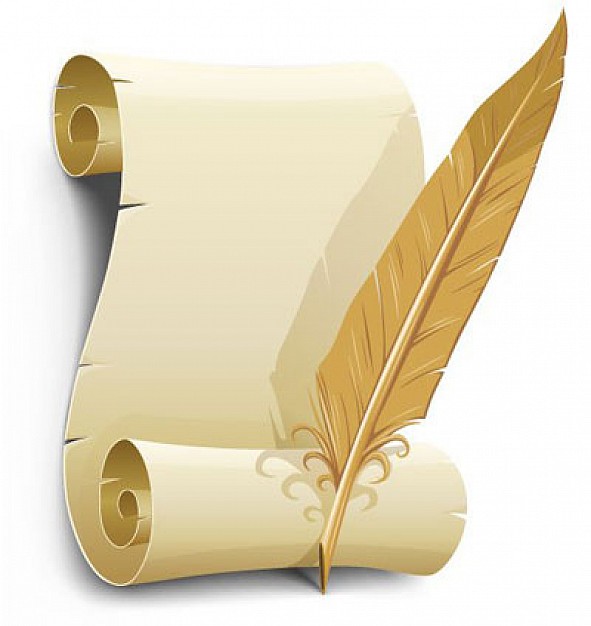 МЕТОДЫ
ПРИЁМЫ
Хоровое пение
Массовая форма активного музицирования.
Этапы творческой работы над новой песней:
Слушание
Беседа
Разучивание (запись) слов
Пение
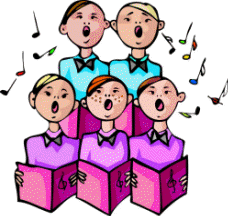 Пластическое интонирование
Включение музыкально-ритмических движений в процесс восприятия произведения усиливает его эмоциональное воздействие, улучшает качество запоминания.
Виды деятельности:
Свободное дирижирование
Имитация игры на музыкальных инструментах 
Пластически этюды
Инсценировка песен
Танцевальные движения
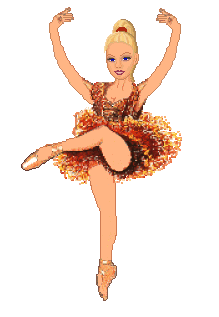 Слушание музыки
Методы:
Забегания вперёд и возвращения к пройденному;
Эмоциональной драматургии;
Создания композиций;
Создания художественного контекста;
Сочинения сочинённого;
Размышления о музыке;
Анализа музыкального произведения;
Погружения;
Жизненных ассоциаций;
Переинтонирования.
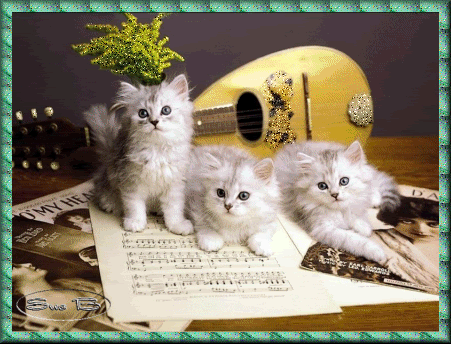 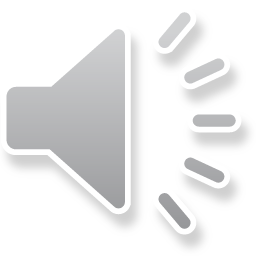 Приёмы
Визуализации
Составление сравнительных таблиц
Графическая запись
Снежный ком
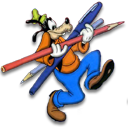 Ритмический рисунок
Романсы С.В.Рахманинова
Сонатная форма
Занимательность
«Классика и современность». Темы второго полугодия в 7 классе
Джаз как основа музыки XX века
Рок-н-ролл. Э.Пресли
Группа «Beatles»
Хард-рок («Deep Purple», «Aerosmith», «Scorpions») 
Группа «Queen»
«Apocaliptica» (симфонический металл)
Русский рок («Ария», «ДДТ», «Аквариум»)
Группы «Ария», «Кино»
New age – музыка новой эпохи
ВИА «Песняры», «Самоцветы», «Цветы», «Пламя»
Фолк-рок «The Animals», этно-рок «Пелагея»
Рок-опера «Юнона и Авось»
Всемирно известные мюзиклы «Призрак оперы», «Кошки», «Ромео и Джульетта»
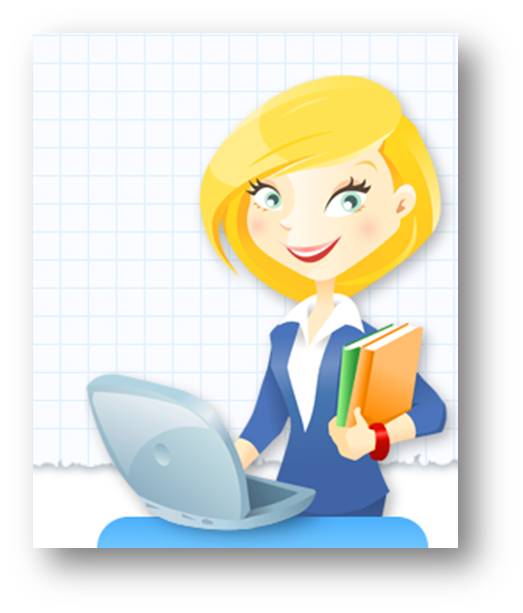 Повысить эффективность каждого урока музыки – прежде всего, означает сделать его событием для ученика.
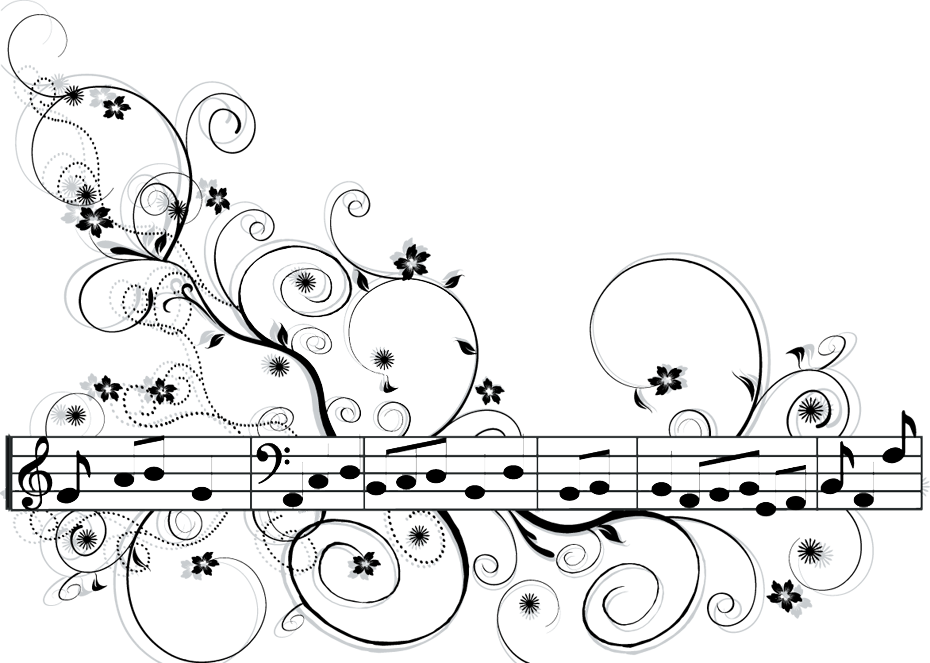